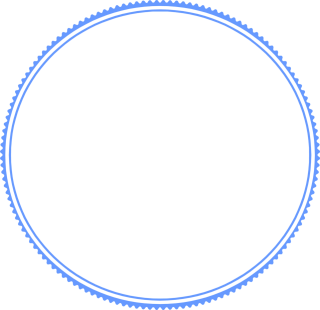 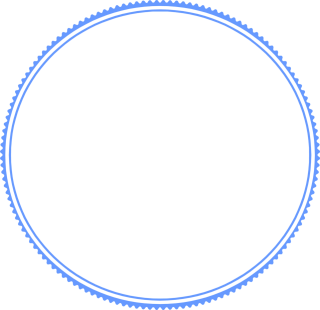 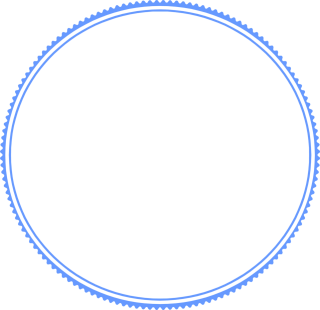 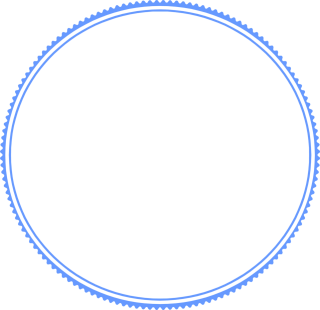 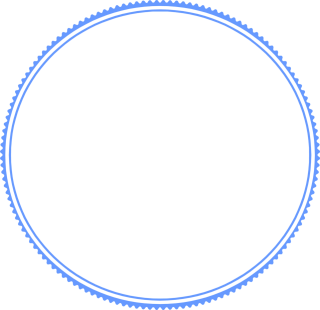 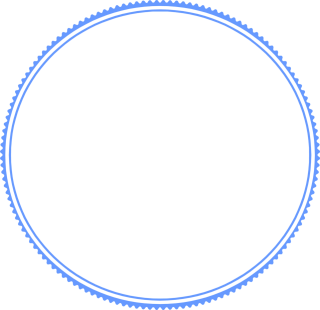 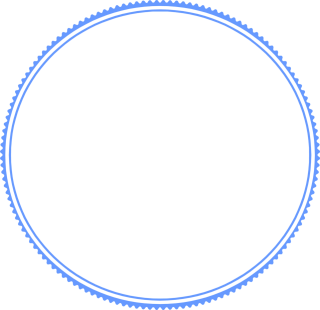 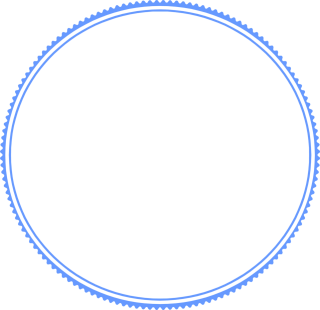 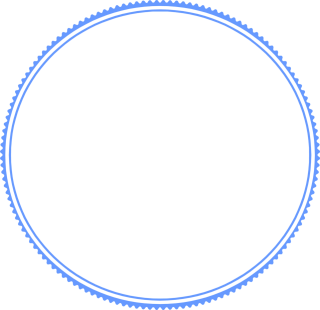 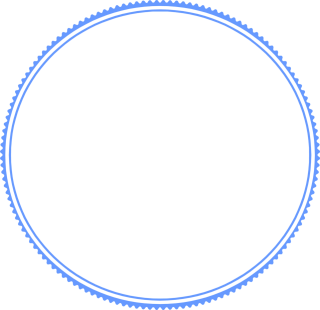 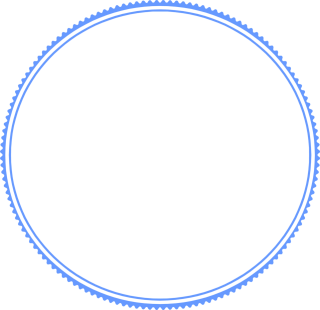 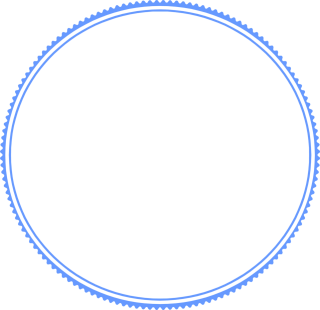 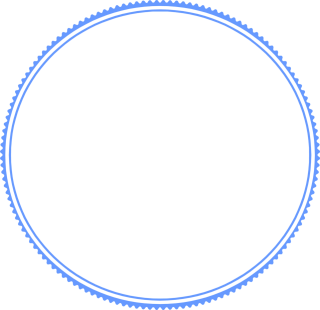 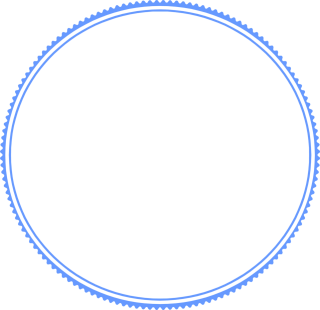 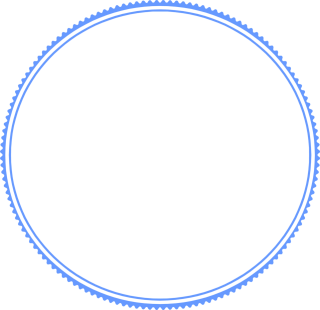 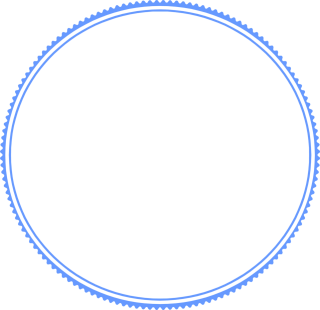 אני אח 
גדול
אני אח 
גדול
אני אח 
גדול
אני אח 
גדול
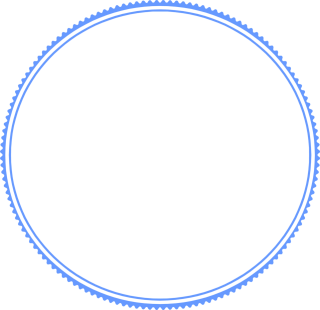 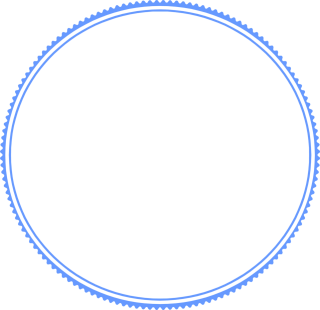 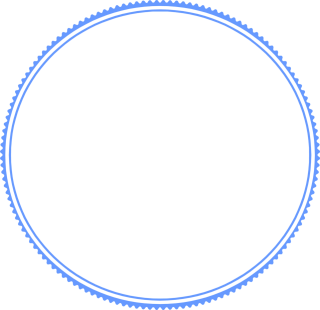 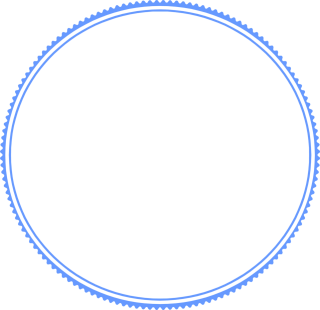 אני אח 
גדול
אני אח 
גדול
אני אח 
גדול
אני אח 
גדול
אני אח 
גדול
אני אח 
גדול
אני אח 
גדול
אני אח 
גדול
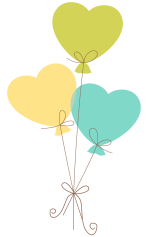 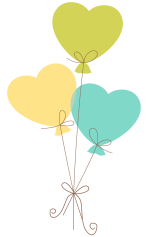 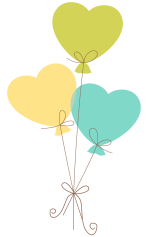 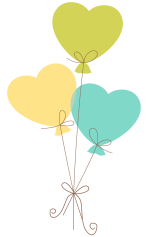 אני 
אח 
גדול
אני 
אח 
גדול
אני 
אח 
גדול
אני 
אח 
גדול
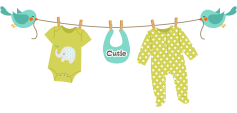 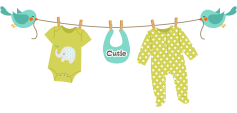 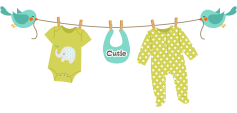 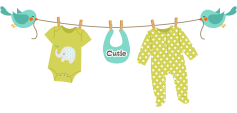 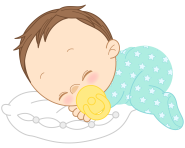 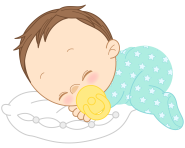 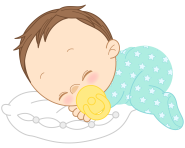 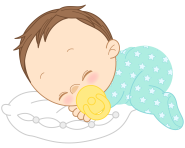 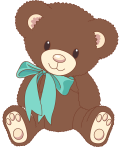 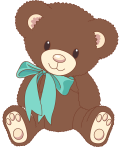 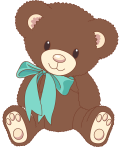 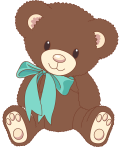 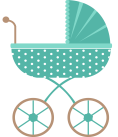 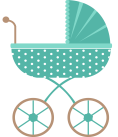 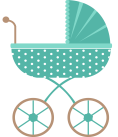 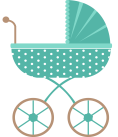 אני אח
גדול
אני אח
גדול
אני אח
גדול
אני אח
גדול
לרעיונות נוספים כנסו לאתר אמהות משקיעות
www.mashkiot.co.il